Інформаційний лист
ДЕПАРТАМЕНТ СОЦІАЛЬНОГО ЗАХИСТУ НАСЕЛЕННЯ ПОЛТАВСЬКОЇ ОБЛВІЙСЬКАДМІНІСТРАЦІЇ
Допомога внутрішньо переміщеним особам на проживання
3000 гривень
2000 гривень
на кожну дитину або особу з інвалідністю
на кожну іншу особу
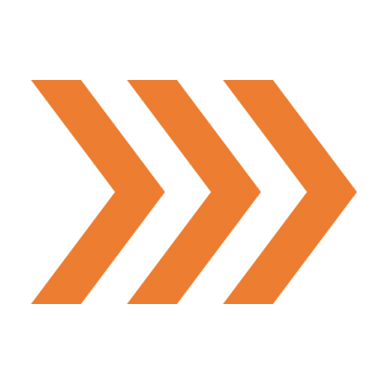 З 1 травня 2022 року мають право ВПО, які:
перемістилися з тимчасово окупованої території АР Крим і м. Севастополя;
перемістились з території територіальних громад, що розташовані в районі проведення воєнних (бойових) дій або які перебувають в тимчасовій окупації, оточенні (блокуванні);
а також внутрішньо переміщеним особам, у яких житло зруйноване або непридатне для проживання внаслідок пошкодження і які подали заявку до 20 травня 2022 р. на відшкодування відповідних втрат, зокрема через Єдиний державний вебпортал електронних послуг або за умови подання документального підтвердження від органів місцевого самоврядування факту пошкодження/знищення нерухомого майна внаслідок бойових дій.
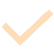 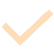 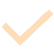 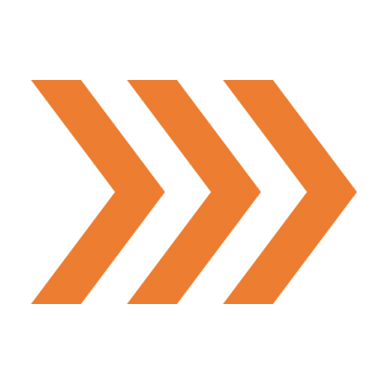 Як отримати
1 етап. Стати на облік ВПО
Подати заяву особисто до органів соціального захисту населення, уповноваженої особи громади, ЦНАПу або дистанційно через програмні засоби Порталу Дія
Отримати довідку про взяття на облік ВПО
2 етап. Подати заяву на отримання допомоги
Подати заяву особисто до органів соціального захисту населення, уповноваженої особи громади,  ЦНАПу або дистанційно через програмні засоби Порталу Дія.

Отримати виплату на власний рахунок (виплачується на банківський рахунок за стандартом IBAN), вказаний у заяві. Призначається з місяця звернення. Не включається до сукупного доходу сім’ї при наданні інших видів соціальної допомоги. Не оподатковується податком на доходи фізичних осіб
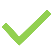 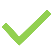 Просимо звернути увагу! Допомога на проживання за березень-квітень 2022 року призначена всім внутрішньо переміщеним особам, які звернулись за її призначенням. Фінансування та виплата допомоги проводиться безпосередньо на рівні Міністерства соціальної політики України. Органами соціального захисту населення області подані реєстри для виплати до Мінсоцполітики. Виплата допомоги буде проведена після відповідного фінансування Мінсоцполітики.                                          Телефон для довідок: 0 800 500 620
З повагою 

Директор Департаменту
соціального захисту населення                                                Людмила КОРНІЄНКО